Provedba školskog projekta                                                                 „Živo tlo”
Ivana Petrošanec-Pišl, dipl.ing.polj.
Srednja škola matije antuna reljkovića
Slavonski brod
Hrvatska
Zašto baš ova tema na ovaj način?
Jesu li kurikulumi zastarjeli? 

Je li je naš učenik, budući farmer, konkurentan?

Kako će naši učenici, budući farmeri biti aktivni sudionici promjena u EU, ako ih nastavimo poučavati stare sadržaje na stare načine?
Što učenici znaju o Zelenom planu EU?
Školski projekt „Živo tlo!
Ciljevi
Jačanje svijesti o važnosti održavanja zdravog ekosustava i ljudskog zdravlja kroz nove pristupe gospodarenju tlom. 
Zaštita bioraznolikosti tla.
Održavanje tla živim.
Faze projekta
1. Priprema projekta  (analiza stanja, postavljanje ishoda učenja i načina vrednovanja)

2. Provođenje projektnih aktivnosti

3. Završna analiza i evaluacija školskog projekta
Anketa o predznanju
Učenicima je poznat pojam bioraznolikosti, ali ga ne mogu jasno opisati.

Na pitanja o mjerama za očuvanje bioraznolikosti tla daju nejasne odgovore.

Učenicima je važno zdravlje, zaštita okoliša i poznati su im uzroci zagađenja.
Provokacija
„Klimatske promjene, bioraznolikost, sigurnost hrane, deforestacija i degradacija tla međusobno su povezane.

 Moramo promijeniti način na koji proizvodimo, trošimo i trgujemo. 

Sve naše aktivnosti trebaju se temeljiti na očuvanju i obnovi našeg ekosustava. 

Moramo utvrditi nove standarde biološke raznolikosti koji se primjenjuju na trgovinu, industriju, poljoprivredu i gospodarsku politiku. „  
  Ursula von der Leyen
Istraživanje problema
Erozija tla
Bioraznolikost tla
Deforestacija
Degradacija tla
Sekvestracija ugljika
Održivo gospodarenje tlom
Klimatske promjene
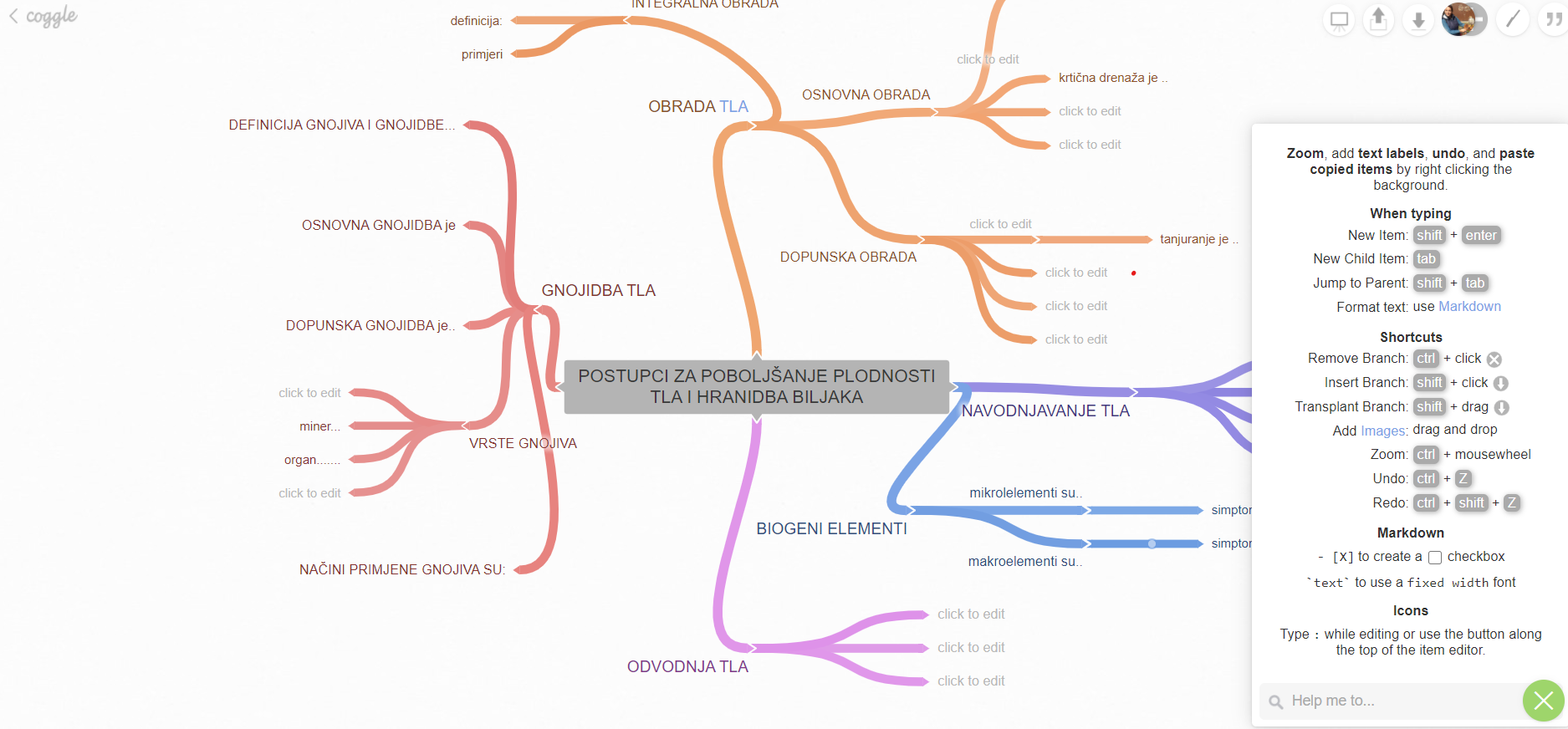 Pokusi
Uzorkovanje tla
Mikroskopiranje faune tla
Određivanje reakcije tla
Određivanje poroznosti
Bioturbacija kišnim glistama
Određivanje teksture tla
Posjet laboratoriju za ispitivanje tla
Biotehnološki centar za istraživanje i razvoj Brodsko – posavske županije
Anketiranje poljoprivrednika
Povratna informacija o vrstama i količini organskih gnojiva koja se unose u tlo.
Analiza i prezentacija podataka.
Zbirka tala
Učenici prikupljaju uzorke tla iz svojih mjesta.
Izrada zbirke s geografskom kartom tipova tala.
Nagradna igra
Nagradni natječaj za najbolju fotografiju, koja prikazuje (promovira): 
Kako ti doprinosiš održivom gospodarenju tla?
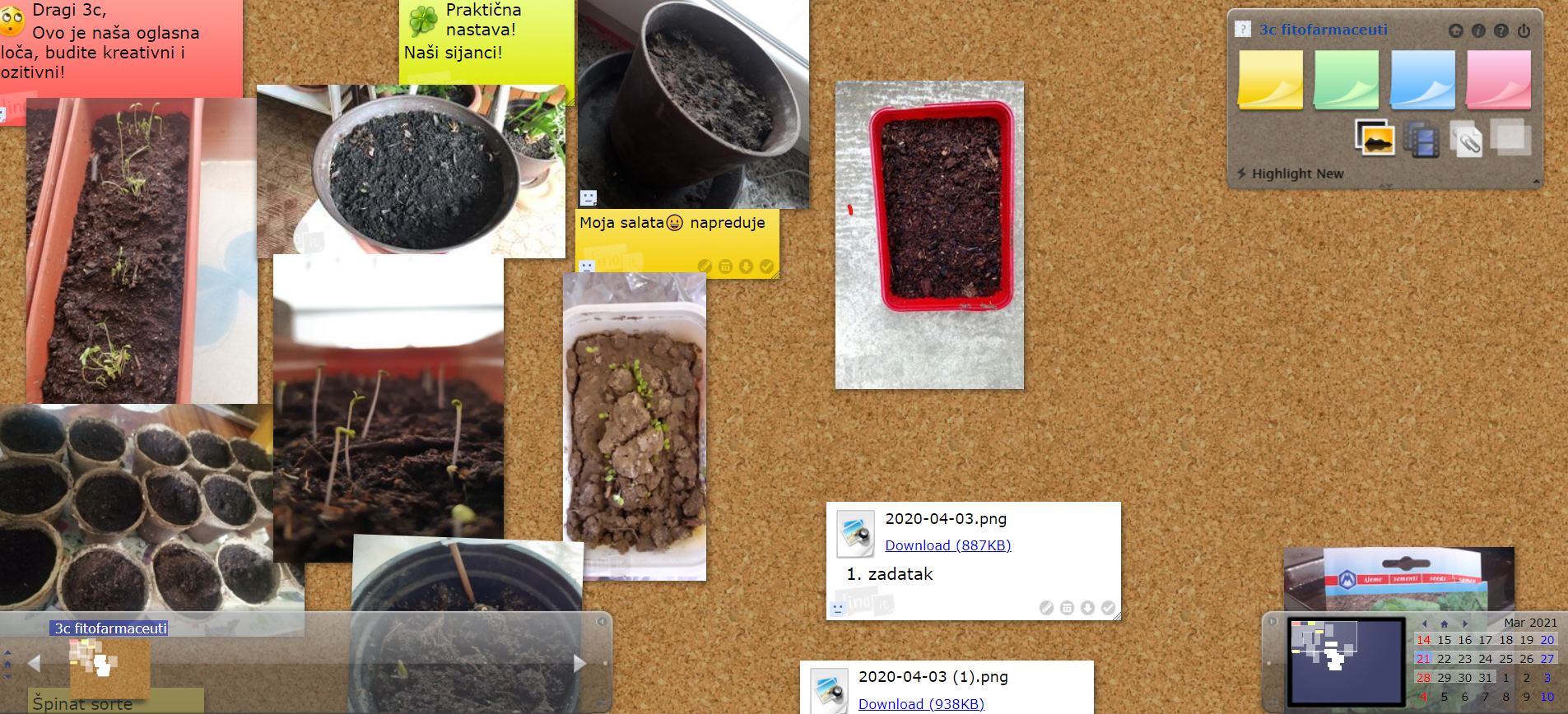 lino.it.com
Problemsko pitanje
Vidljivost projekta
UN FAO platforma za dijeljenje sadržaja sa svih strana svijeta
Facebook profil škole
Instagram profil škole
Web stranica škole
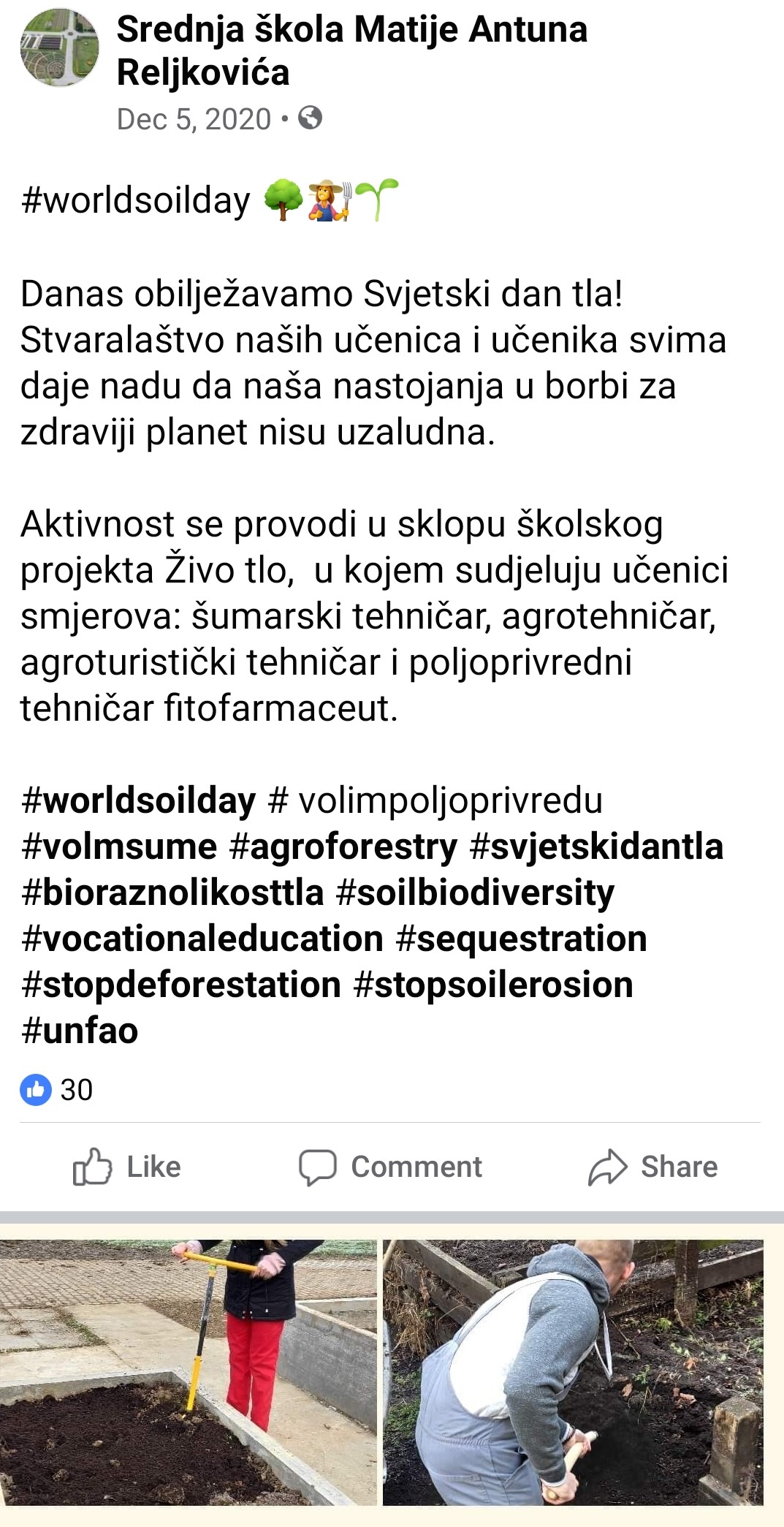 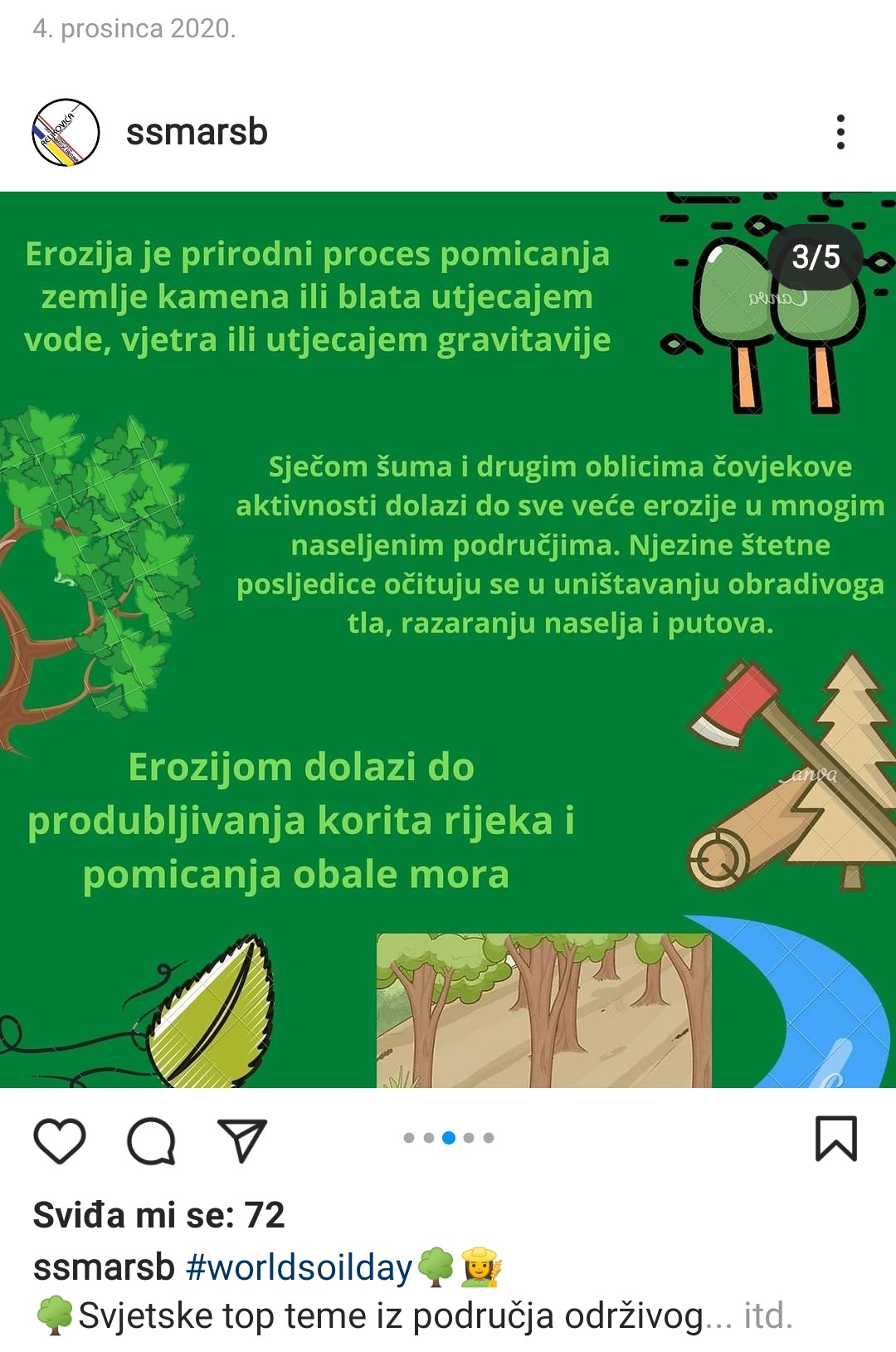 Obilježavanje Svjetskog dana tla
Učenici  objavljuju i predstavljaju svoje radove.
On –line događaji.
Izložba fotografija.
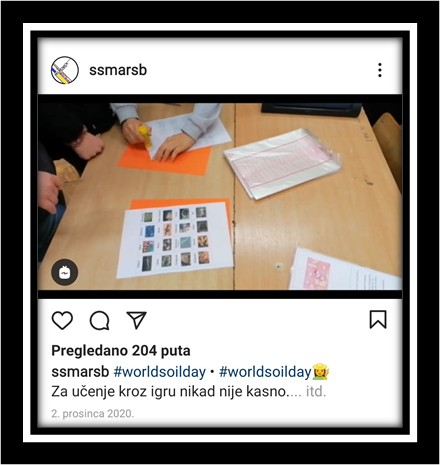 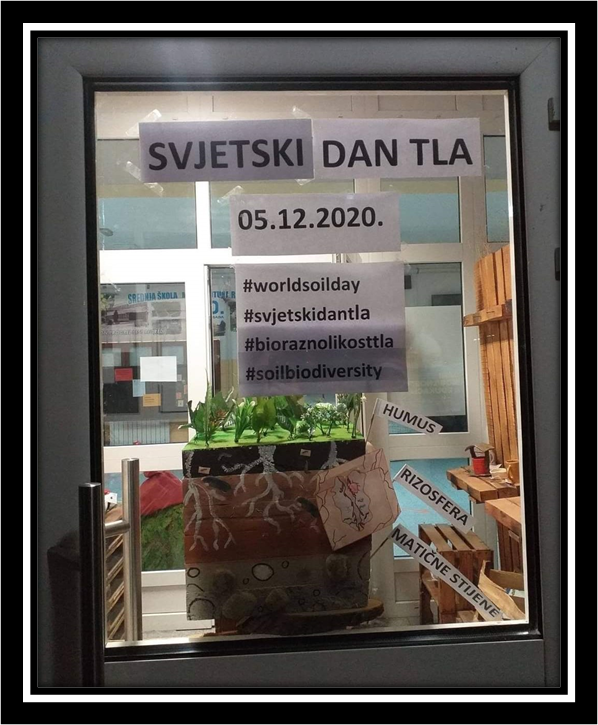 Radoviučenika
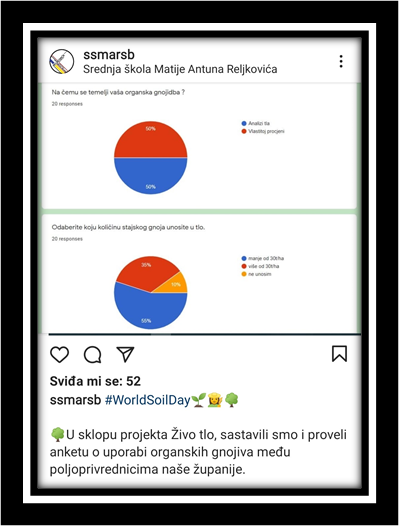 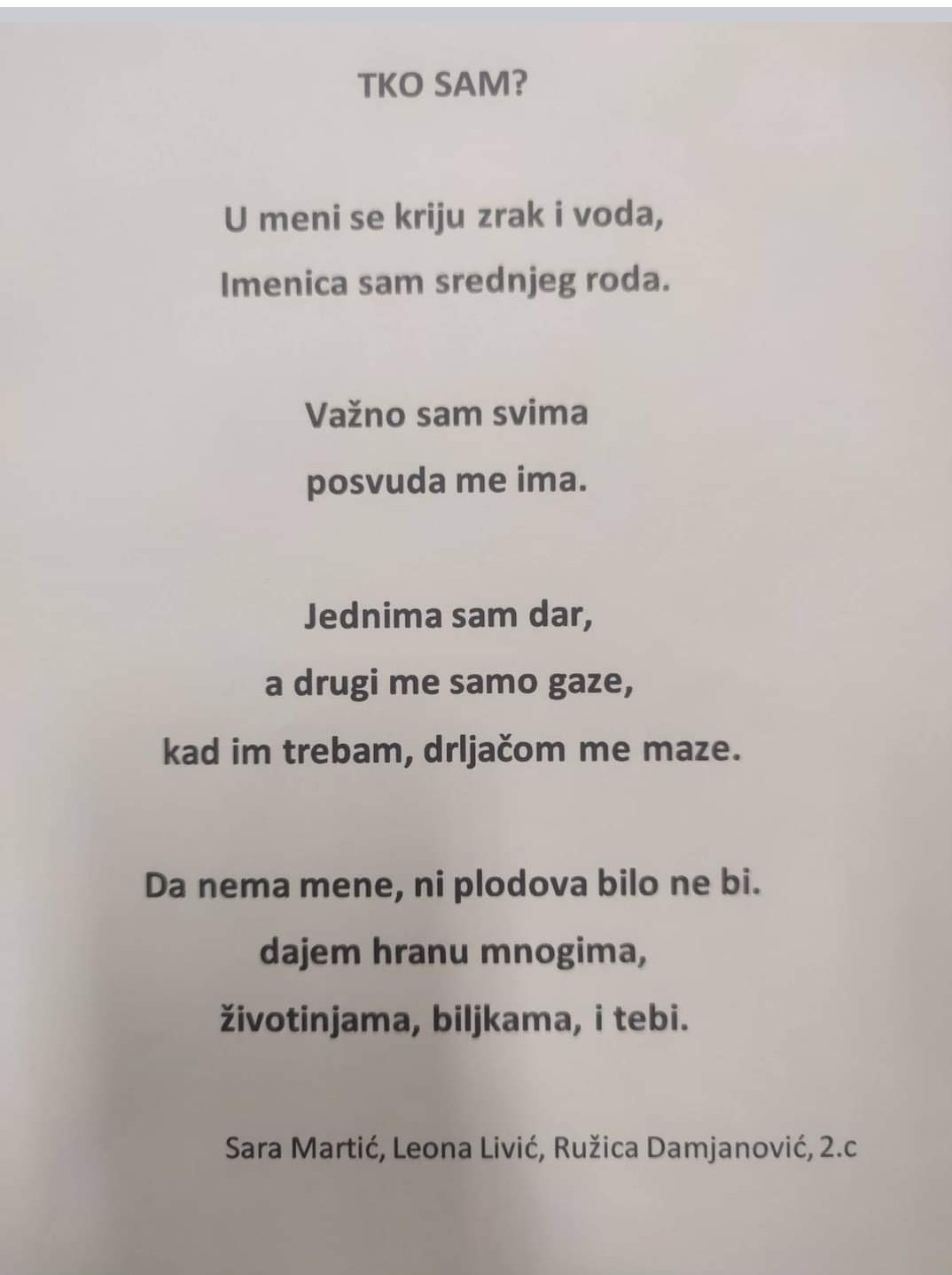 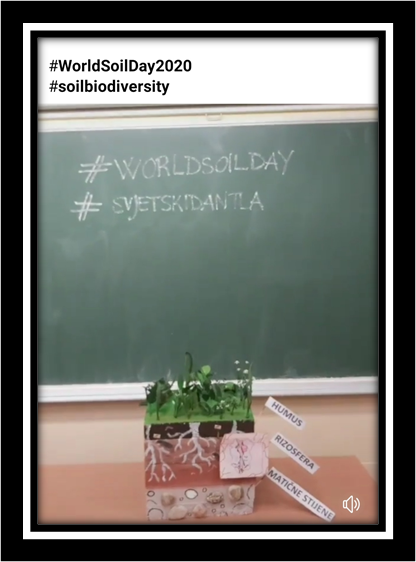 Komunikacijska platformadiscord
Hvala na pažnji
http://www.fao.org/world-soil-day/campaign-materials/en/
http://www.ssmar.hr/
UN FAO #worldsoilday kampanja
Potičući sve ljude da sudjeluju, FAO je stvorio tematsku web stranicu punu informacija, inicijativa i materijala za širenje poruke putem različitih multimedijskih platformi.
Pridruži nam se!
Go to www.menti.com and use the code 4025 9519
https://www.menti.com/8bygqf3bh6
Projektna nastava u online okruženju
Regionalna online konferencija o obrazovanju za digitalno doba  PROJEKTNA NASTAVA U ONLINE OKRUŽENJU 
Utorak, 23. ožujak 2021, 11.00 – 13.00h
ZOOM platforma